Nebensatz mit „wenn“
Lehrerin:
Biljana Lajić
Nebensatz mit „wenn“
Ich habe hohes Fieber. Ich gehe zum Arzt. 
 Wenn ich hohes Fieber habe, (dann) gehe ich zum Arzt. 
                                NEBENSATZ              HAUPTSATZ
Ich gehe zum Arzt, wenn ich hohes Fieber habe.
                                HAUPTSATZ                NEBENSATZ
Beispiele
1. Du fühlst dich krank. Wir müssen zum Arzt gehen.
Wenn du dich krank fühlst, (dann) müssen wir zum Arzt gehen.  
Wir müssen zum Arzt gehen, wenn du dich krank fühlst.

2. Doktor Möller hat einen freien Termin. Wir kommen heute Nachmittag.
Wenn Doktor Möller  einen freien Termin hat, (dann) kommen wir heute Nachmittag. 
Wir kommen heute Nachmittag, wenn Doktor Möller einen freien Termin hat.
Wortfolge im Nebensatz
Wenn ich hohes Fieber habe, dann gehe ich zum Arzt.
Ich gehe zum Arzt, wenn ich hohes Fieber habe. 





Der Nebensatz formuliert die Bedingung(uslov), die erfüllt sein muss, damit die Folge(posljedica) , die im Hauptsatz angegeben wird, realisiert werden kann. 
Die entsprechenden Fragewörter lauten: „Wann?“ und „Unter welcher Bedingung?“
Wortfolge im Nebensatz
WENN       Subjekt ......         Verb
Position 1    Position 2          Satzende
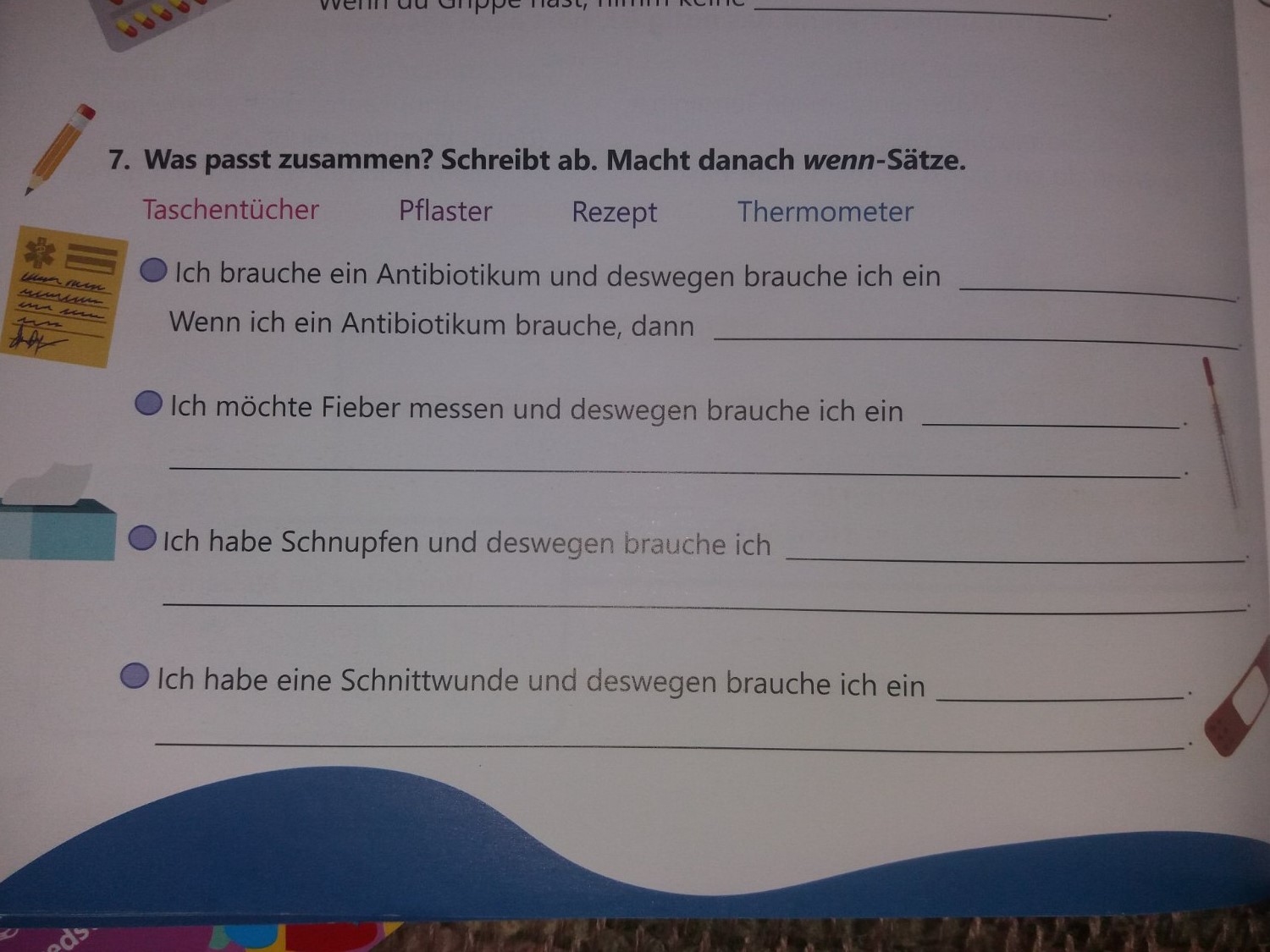 Die Hausaufgaben
1. Lehrbuch: Seite 24, Aufgabe 6
2. Macht wenn-Sätze! 
z.B. Du hast am Samstag kein Fieber. Du kannst zur Party gehen.
Wenn du am Samstag kein Fieber hast, dann kannst du zur Party gehen.
Du kannst zur Party gehen, wenn du am Samstag kein Fieber hast. 
a. Ich treibe Sport. Ich bin gesund. 
b. Ich übe regelmäßig. Ich bleibe gesund.
c. Markus geht zum Arzt. Es geht ihm nicht gut. 
d. Petra hat Kopfschmerzen. Sie nimmt Tabletten.
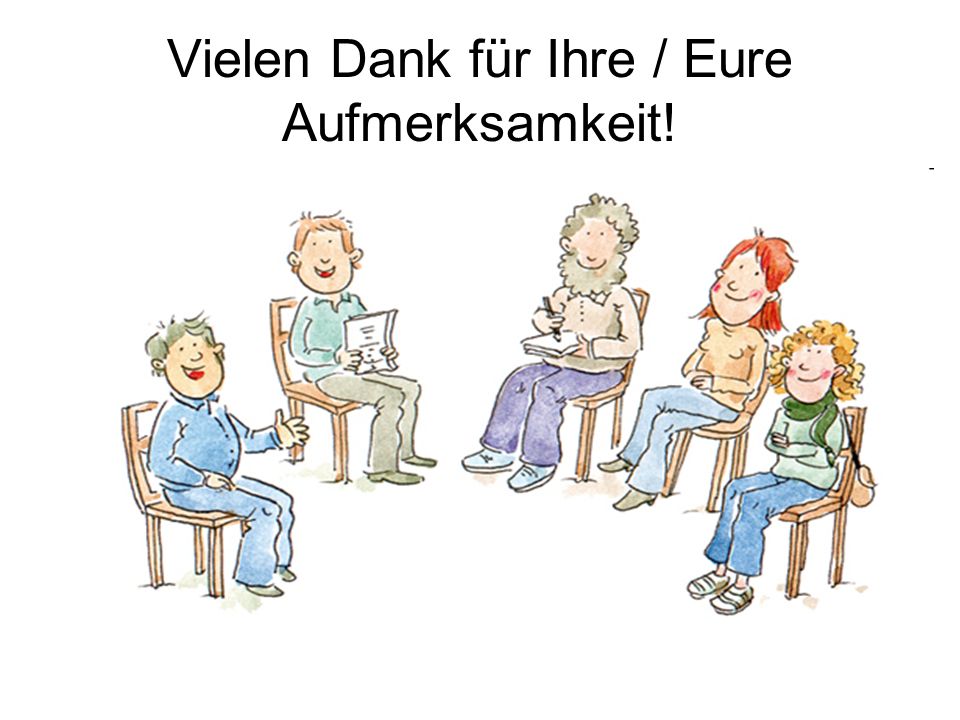